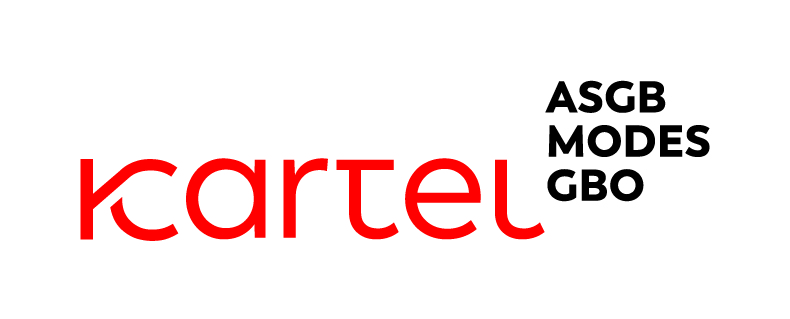 Co-Governance
Een absolute voorwaarde voor een nieuwe ziekenhuisfinanciering wil men doelmatigheid, efficiëntie en patiëntgerichte zorg kunnen verschaffen
Pieter De Schouwer
Bestuurslid ASGB
Klinisch Bioloog ZNA
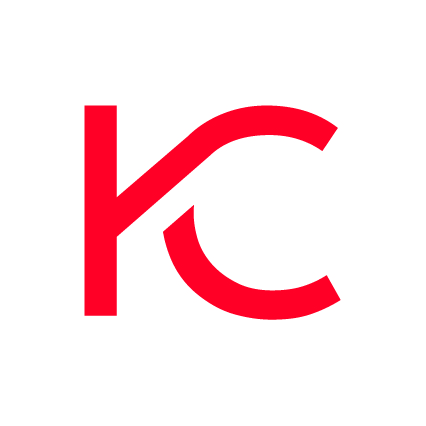 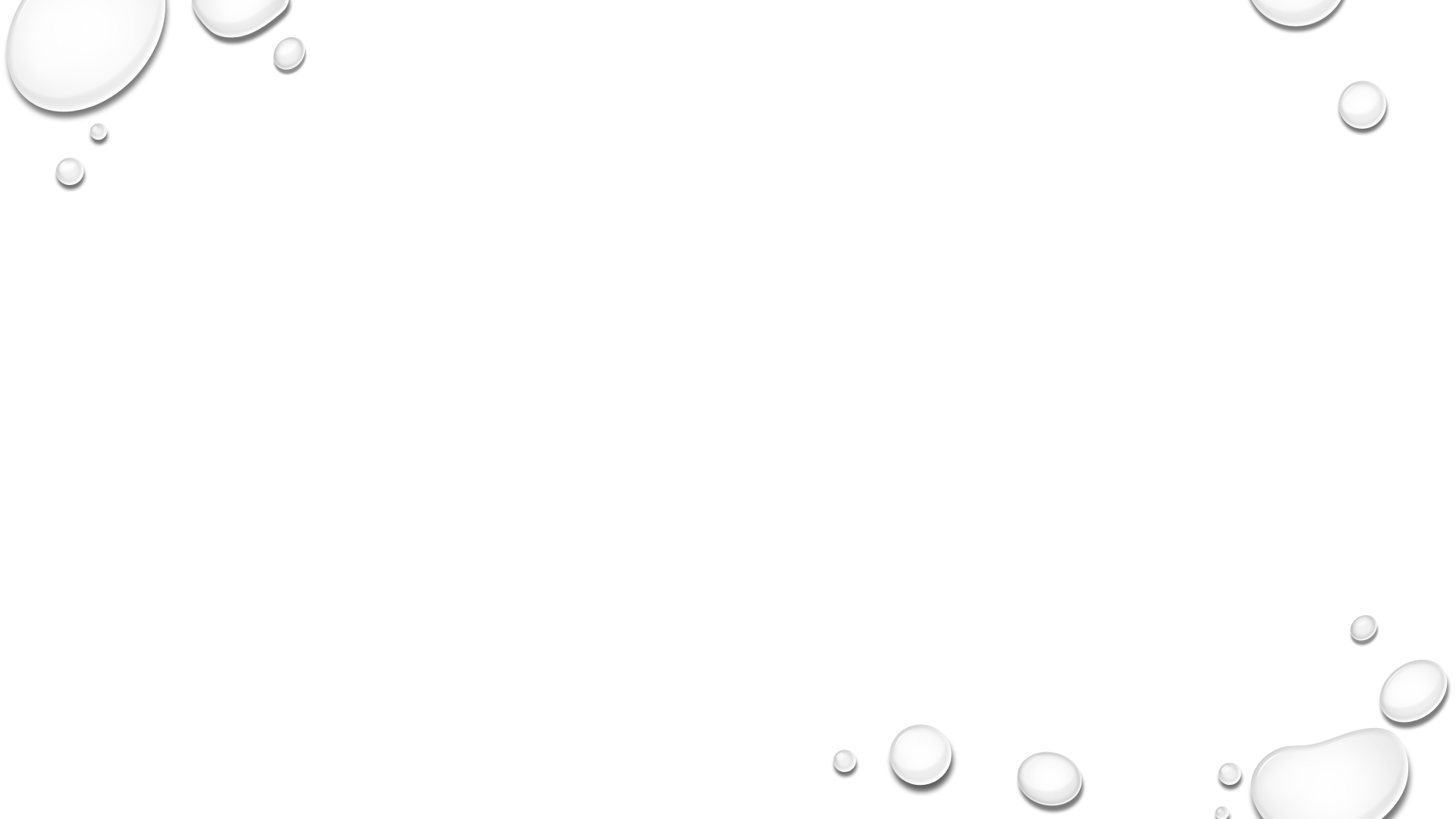 Art 133 §3 & §4
Afroming van artsenhonoraria

Kosten gemaakt om deze honoraria te genereren
Instandhouding en verfraaiing

Ontspoorde medefinanciering van de werking van het ziekenhuis door de artsen
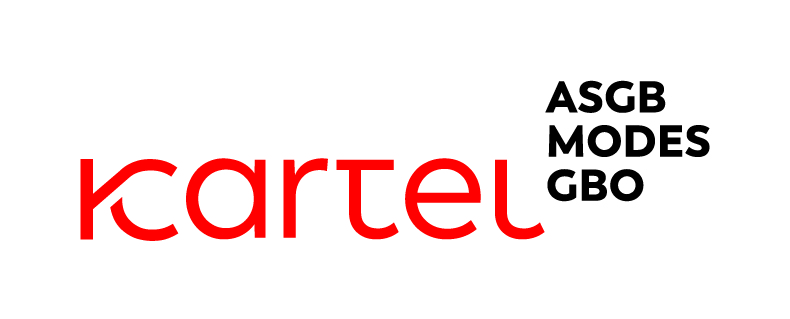 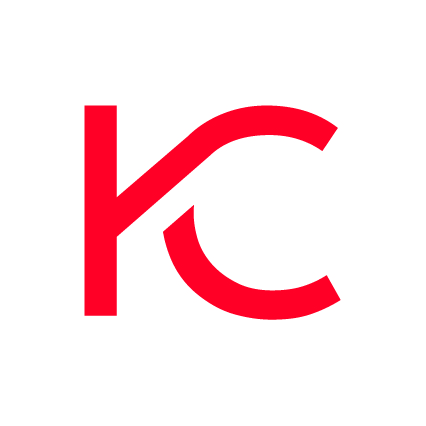 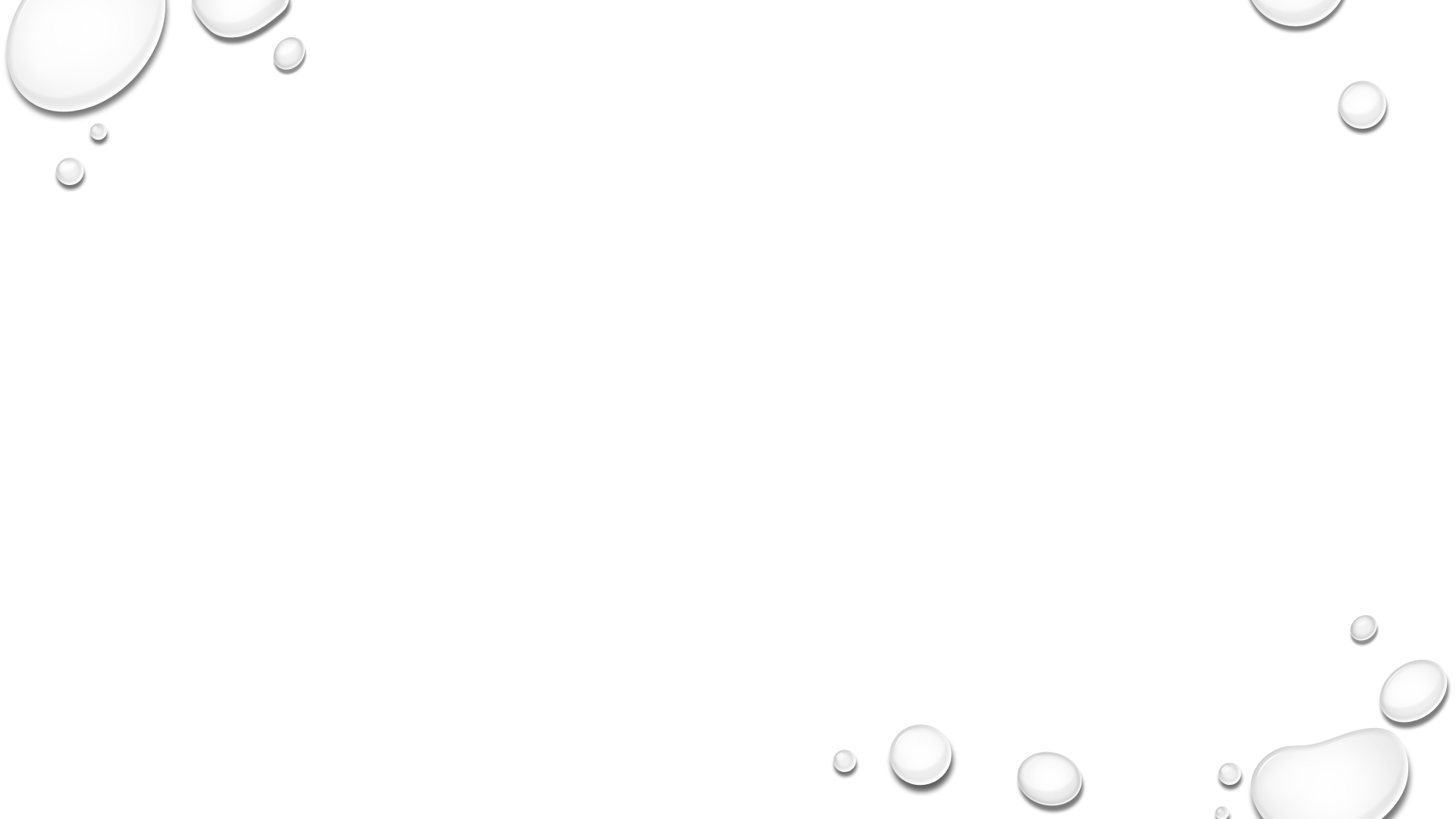 Afdrachten …
Hoeveel procent van de artsen honoraria dat wordt ‘afgeroomd’ door het ziekenhuis
Fetisj van de Belfius doorlichting: hoe meer hoe beter ????
Integendeel, onze visie: Minimaliseren van de afhouding =>
Maximaal efficiënte organisatie van het ziekenhuis
Aantrekken van nieuwe artsen
Retentie van gemotiveerde artsen
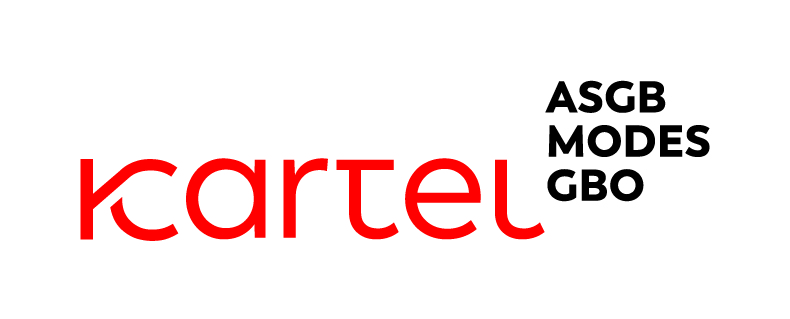 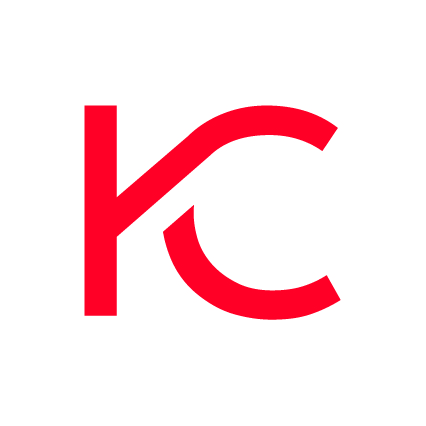 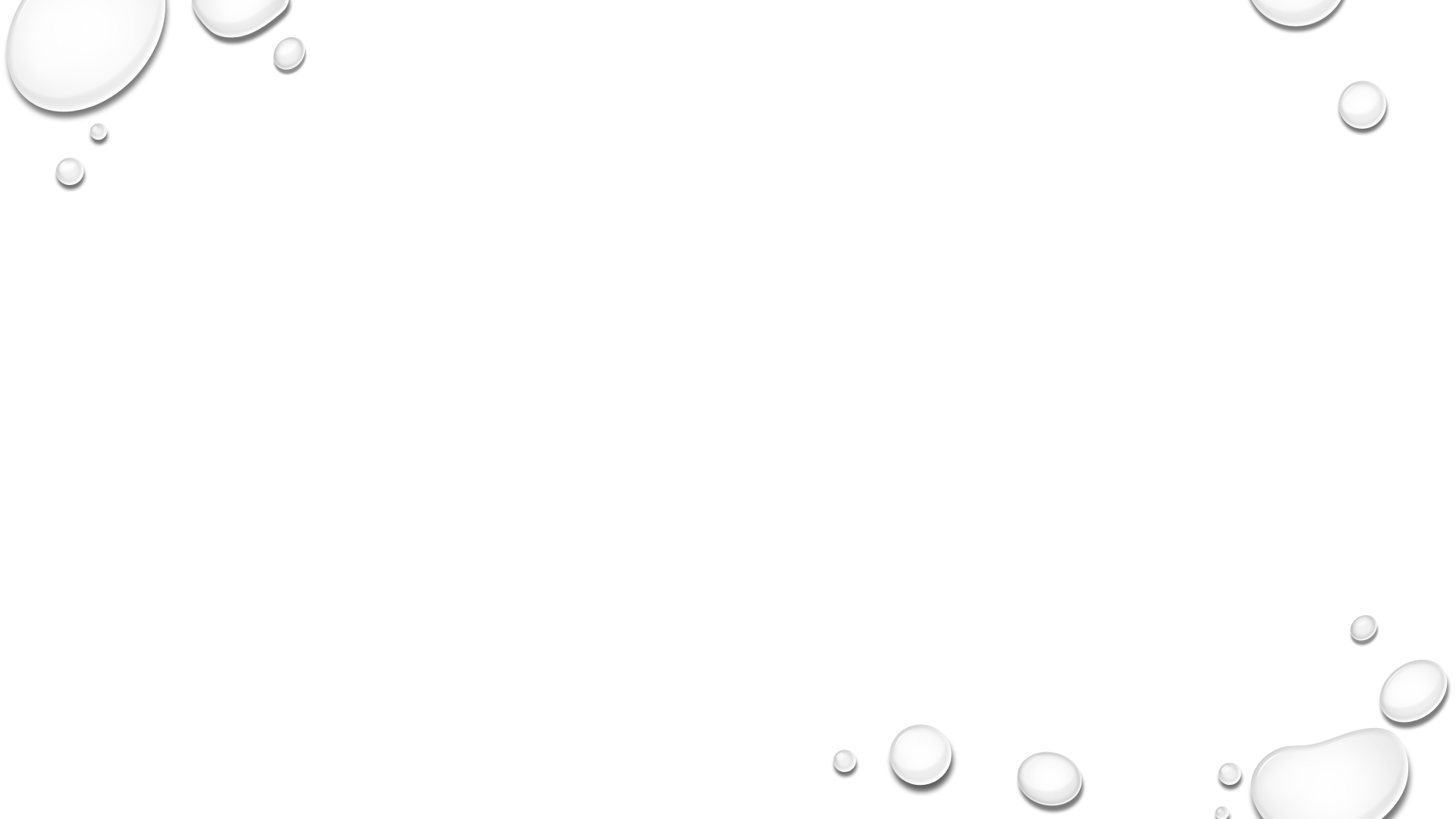 Efficiënte organisatie? Doelmatigeheid?
Afdrachten van artsen zonder duidelijke aflijning, uitgedrukt in procenten en door het beheer aan de medische raad opgelegd!

Verloning CEO & directieleden
Inflatie aan staffuncties en middenkader
Consultants
Prestigeprojecten

Wat wel: Winst maken om te kunnen investeren!
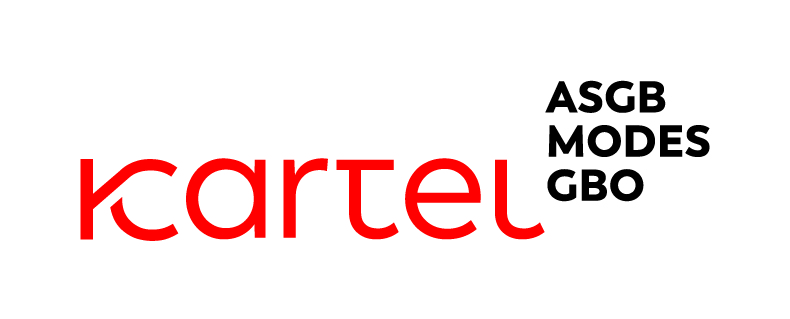 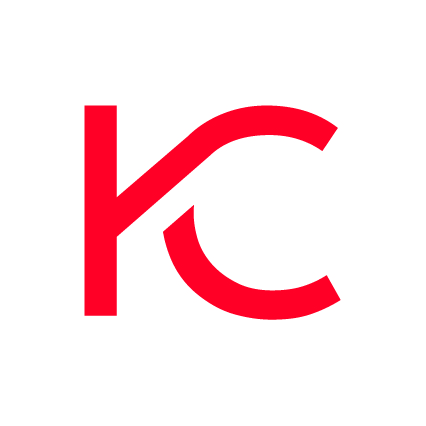 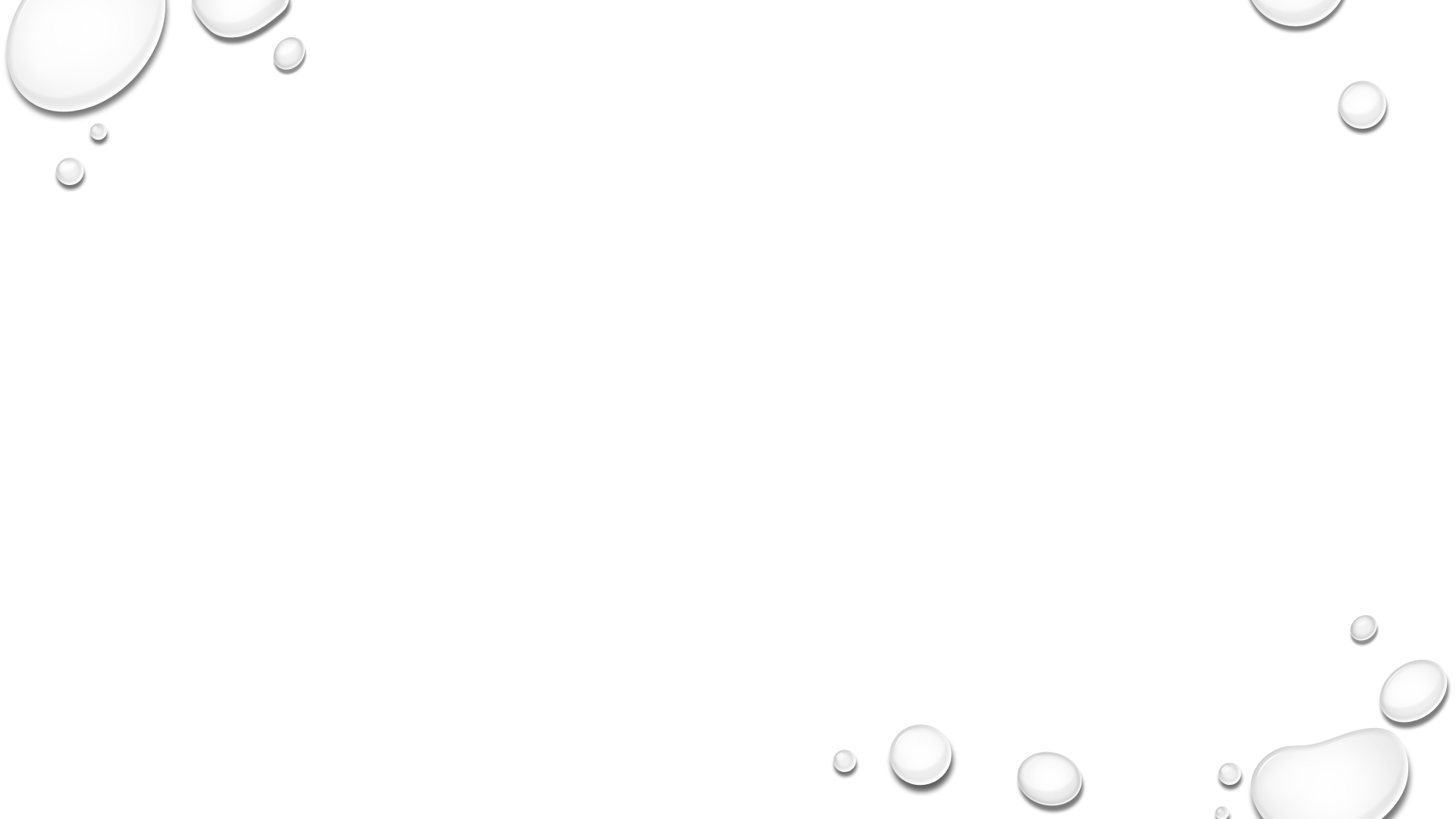 S T O P  ! ! !
Hervorming van de ziekenhuisfinanciering

Kostenafrekening
Geen procenten maar euro’s
Schrappen Art 155 §3 en §4
Co-governance tussen artsen en beheer

Transparantie, efficiëntie, doelmatigheid, accountability !!!
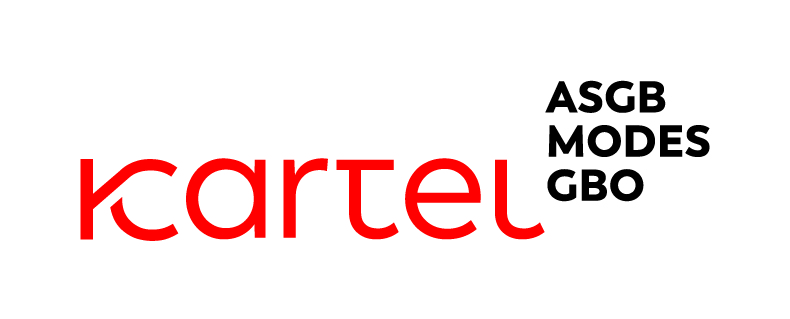 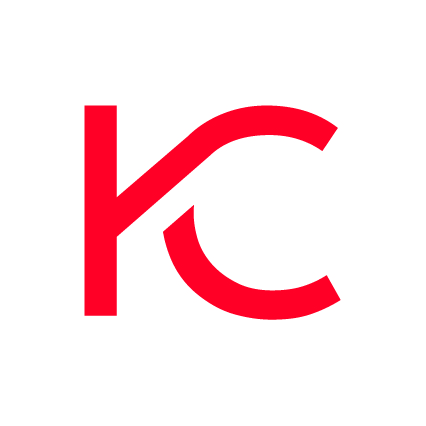 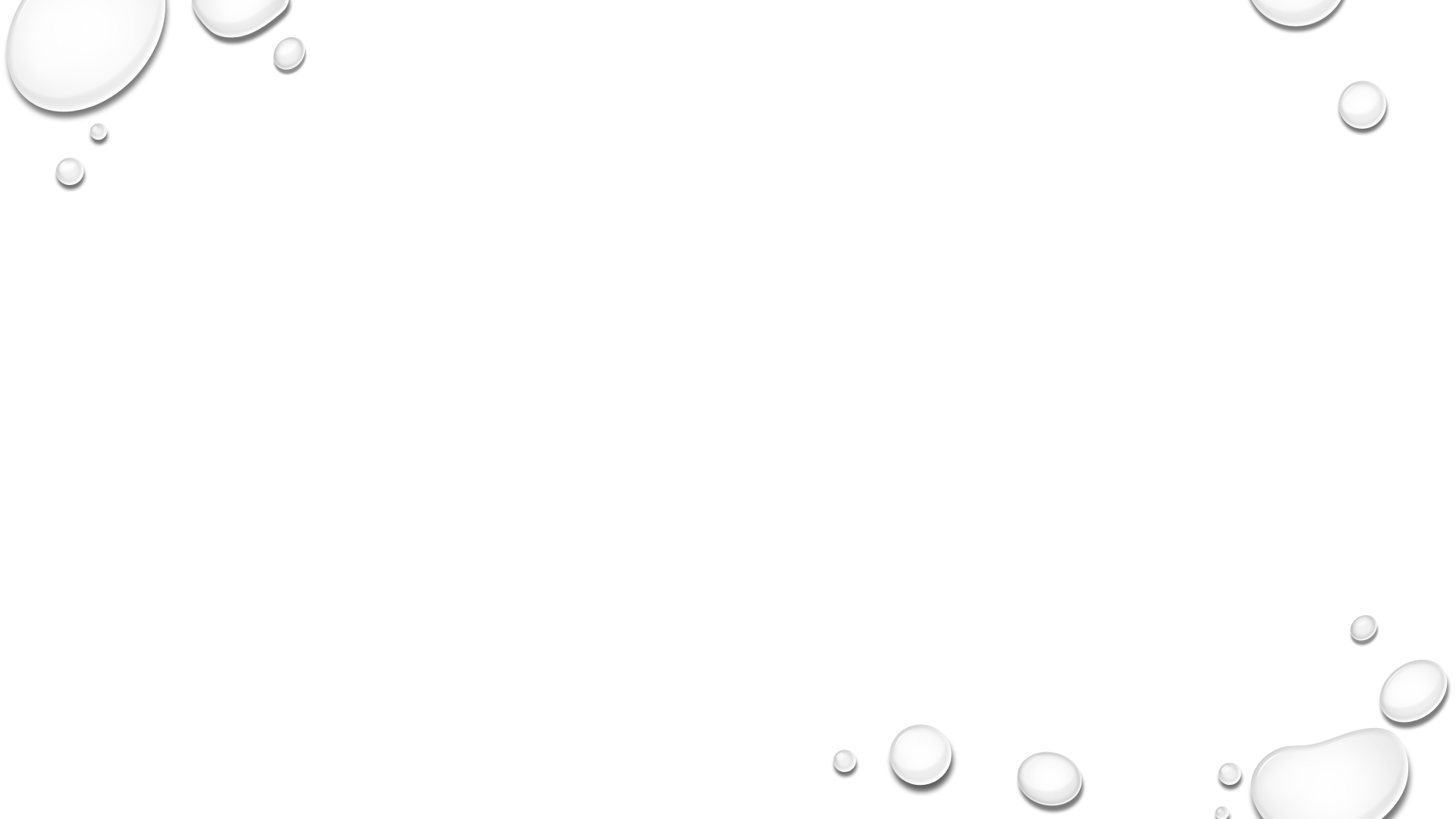 Co-governance concreet uitgewerkt:
Dienstgenbonden/Prestatiegebonden kosten

Directe kosten (toestel, personeel, materiaal)
Indirecte kosten (lokaal, onthaal, secretariaat, …)

Co-governance tussen diensthoofd en management
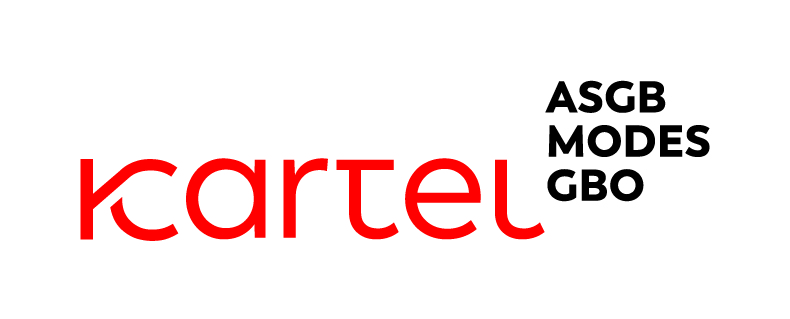 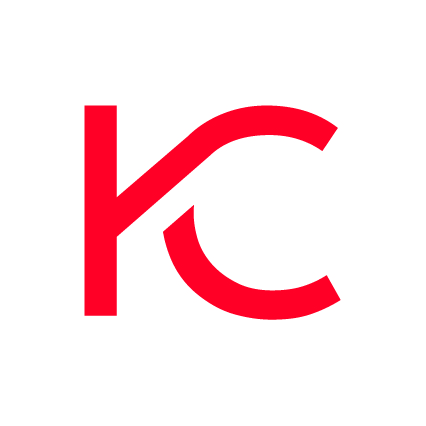 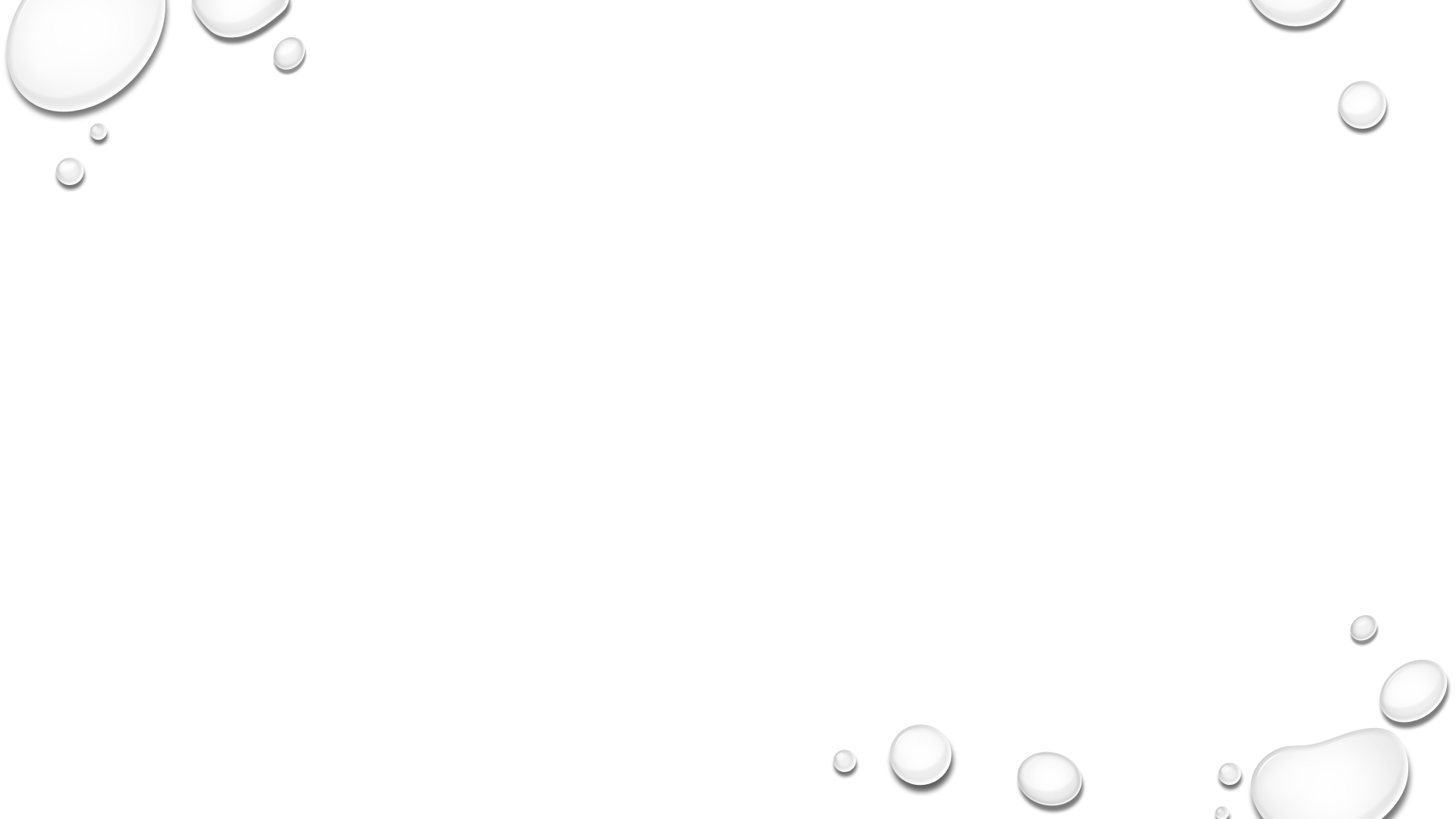 Co-governance concreet uitgewerkt:
Niet dienst-gebonden prestatie gebonden kosten

Directe kosten (EPD, ICT-materiaal, facturatie, …)
Indirecte kosten (Verwarming, elektriciteit, …)

Co-governance tussen medische raad en management
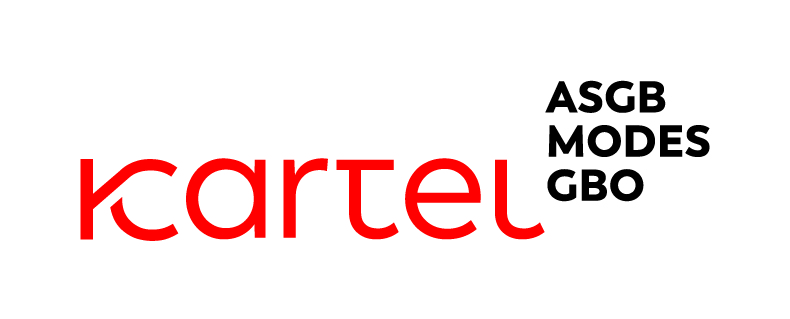 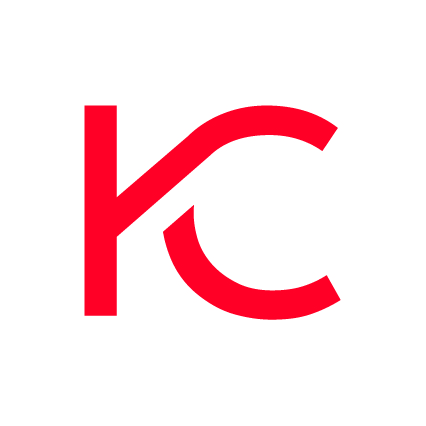 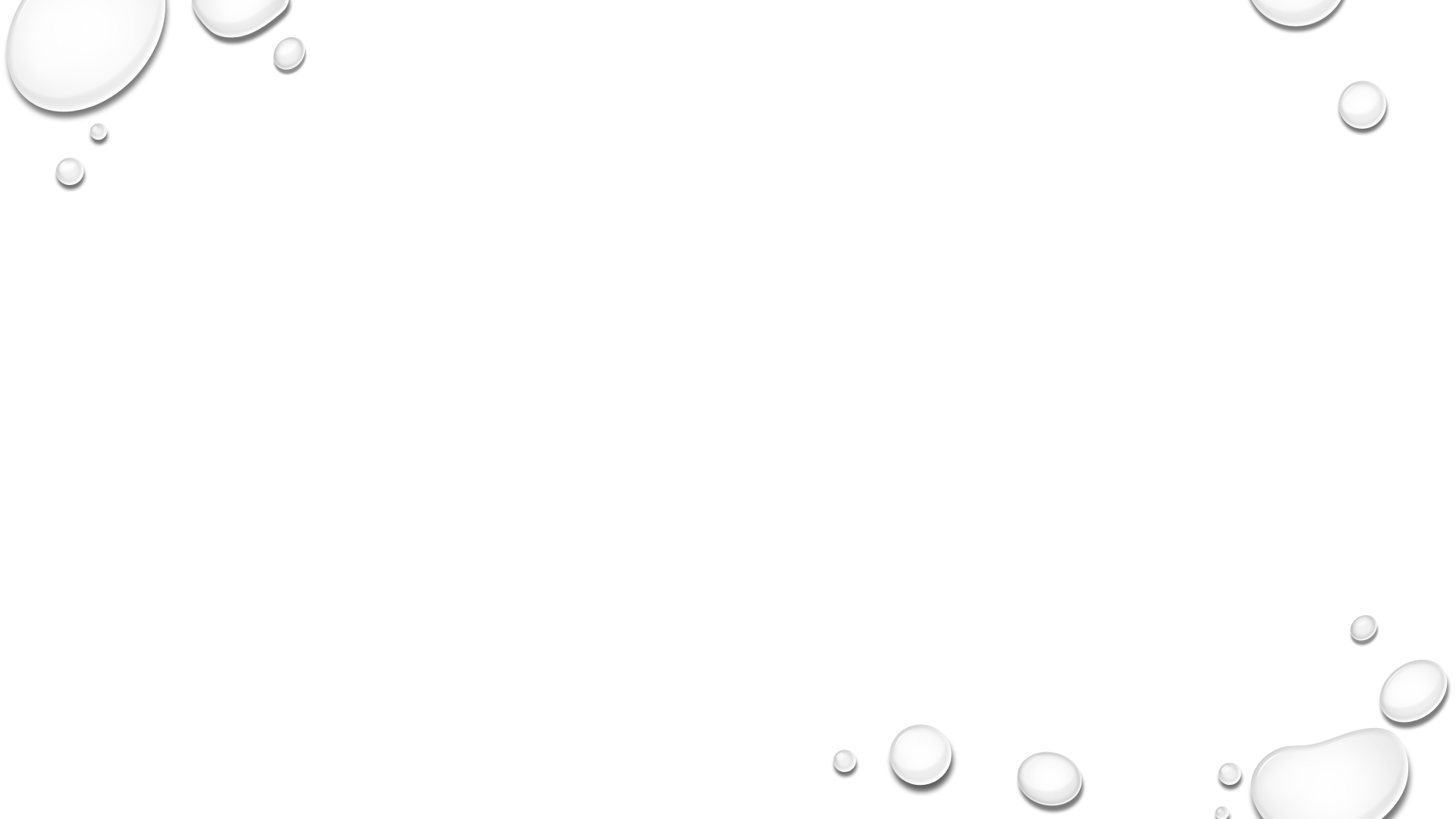 Co-governance concreet uitgewerkt:
Niet prestatie gebonden kosten

Directe kosten (meubilair, inkomhal, gangen, liften, …)
Indirecte kosten (management, kwaliteit cel, HR, management, …)

Co-governance tussen medische raad en management
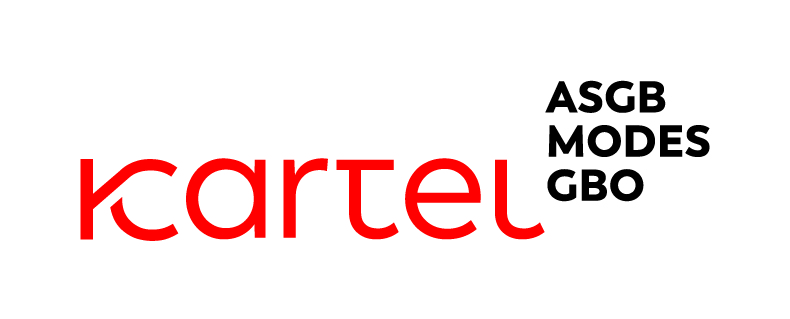 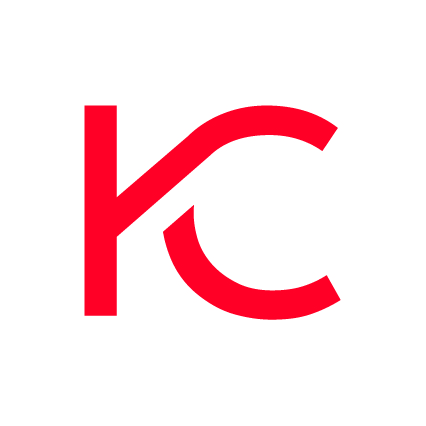 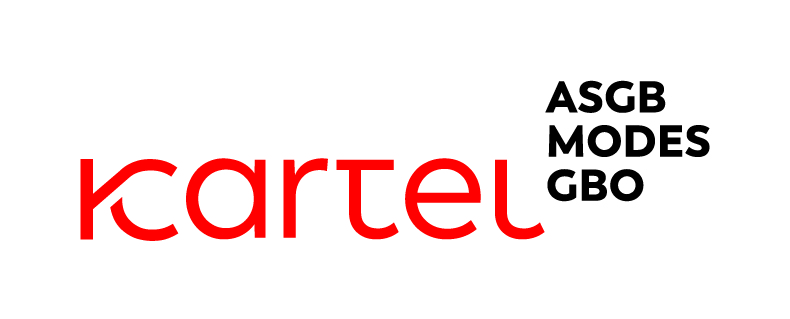 Opsplitsing artsen honoraria
Kostendekkend
Honorarium
Intellectueel
Honorarium
Artsen
Beheerder
Co-governance
Artsen
Co-governance op dienstniveau

Transparante directe en indirecte kosten

Einde aan flou artistique rond Art 155

Responsabiliseren artsen én beheerder
Honoraria zijn en blijven eigendom van de arts
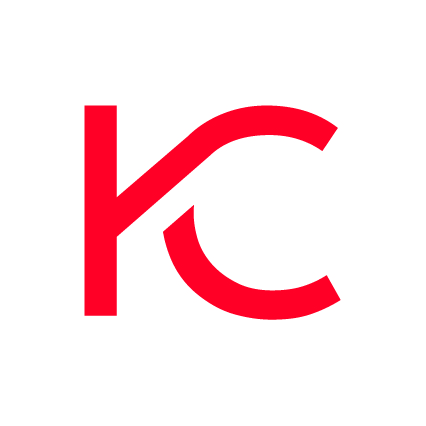 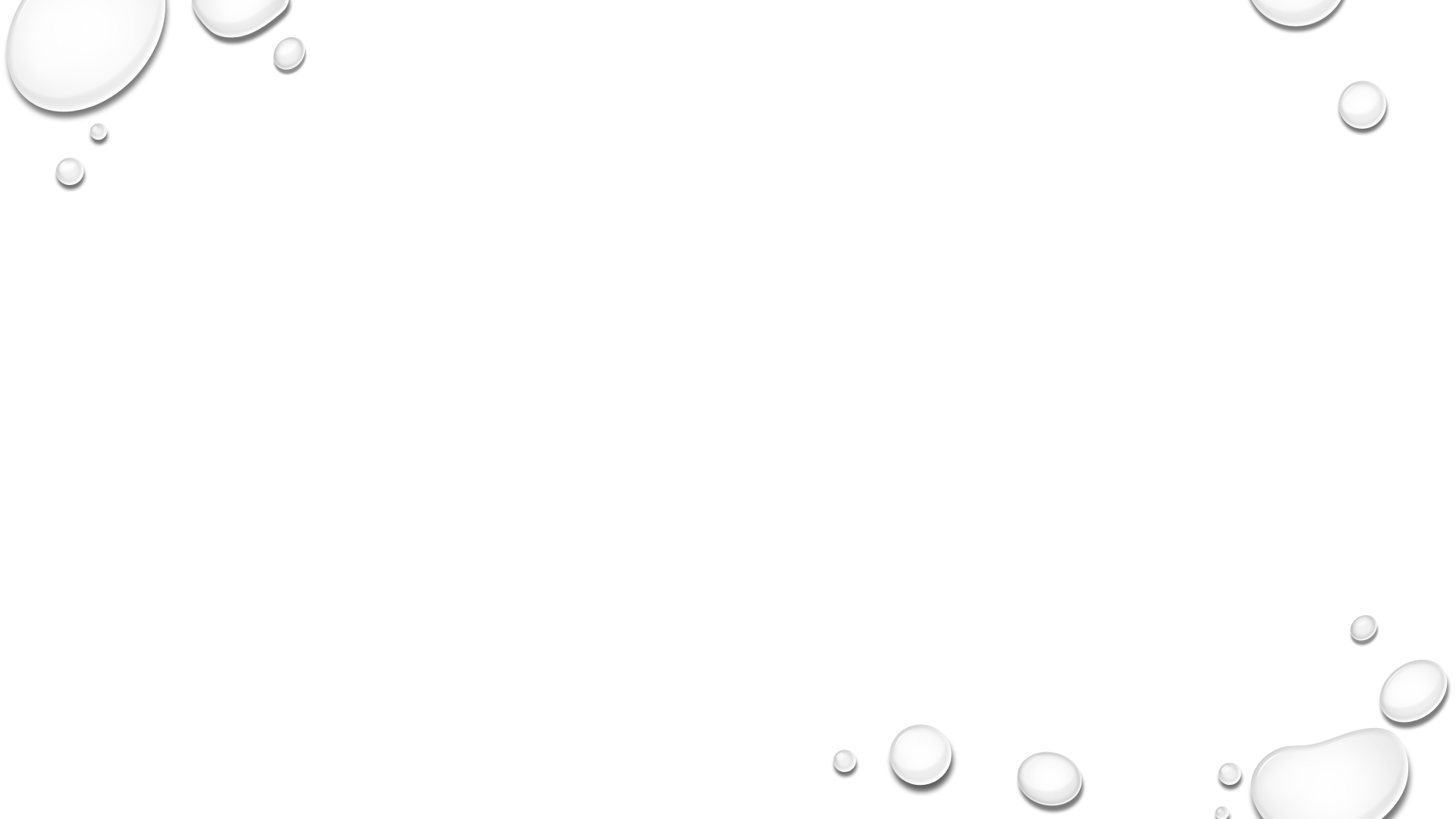 Co-governance concreet uitgewerkt:
Innovatie, verfraaiing, investeringen

Beslissingen genomen op niveau Raad van Bestuur
Strategische beslissingen
Co-governance tussen vertegenwoordigers van de artsen en vertegenwoordigers van de inrichtende machten
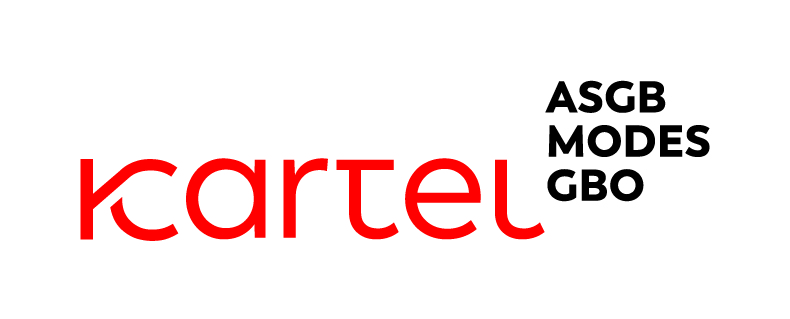 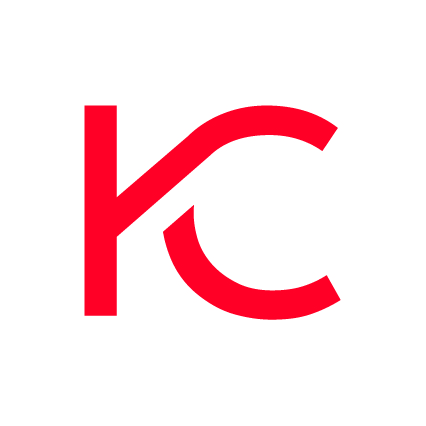 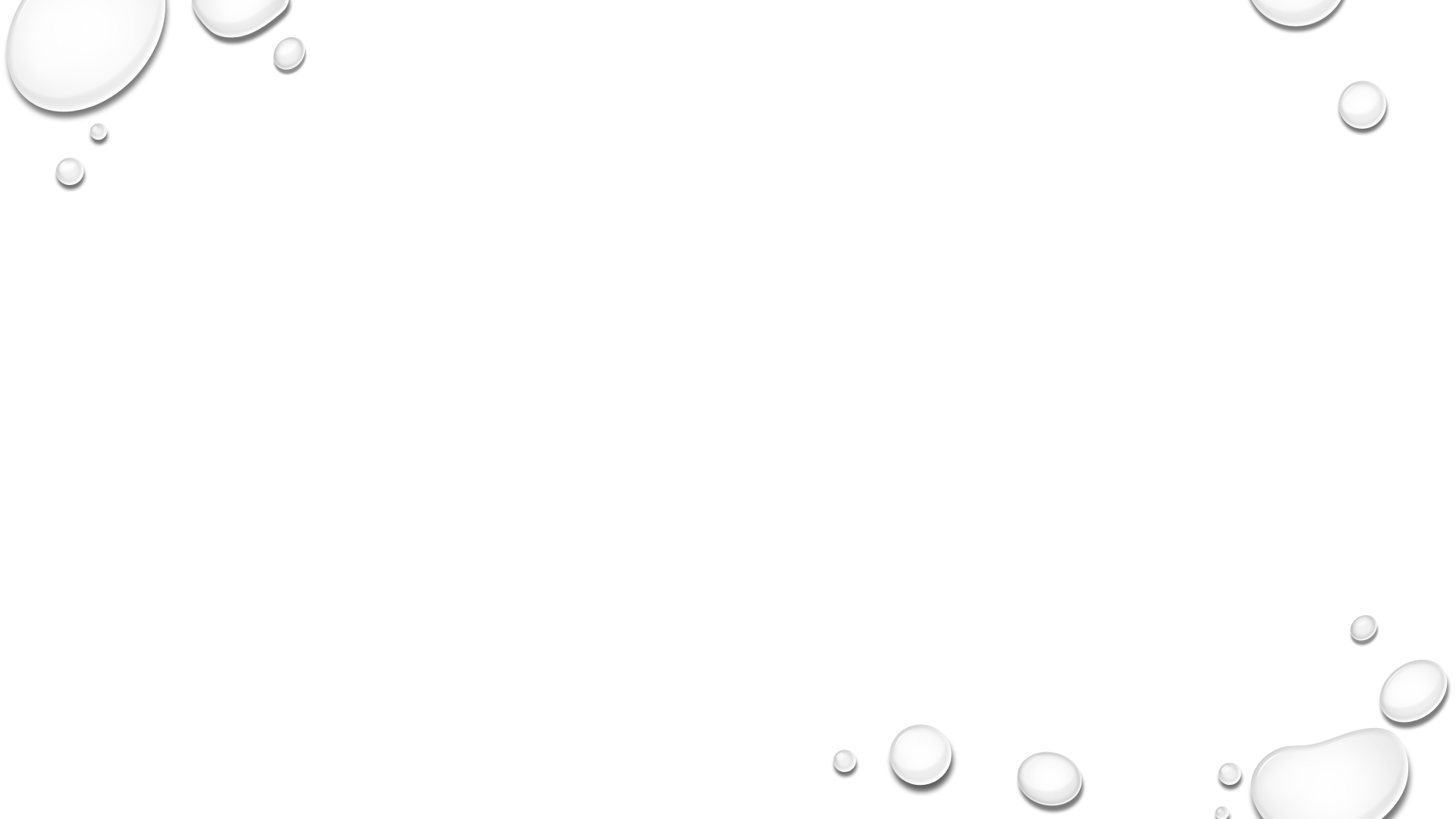 Co-governance concreet uitgewerkt:
Vertegenwoordigers van de artsen in Raad van Bestuur
Onafhankelijke bestuurders (geen band met het ziekenhuis)
Aangeduid door de medische raad
Met bewezen competentie
Handelen in het belang van de organisatie

Herwaarderen taak van Hoofdarts
Hoofdarts (CMO) op gelijke voet met CEO = co-governance op directieniveau
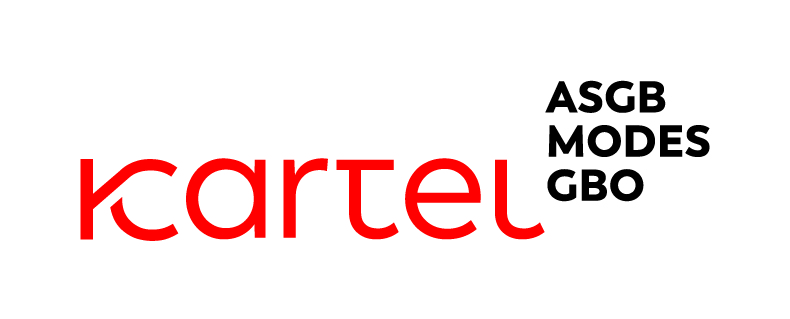 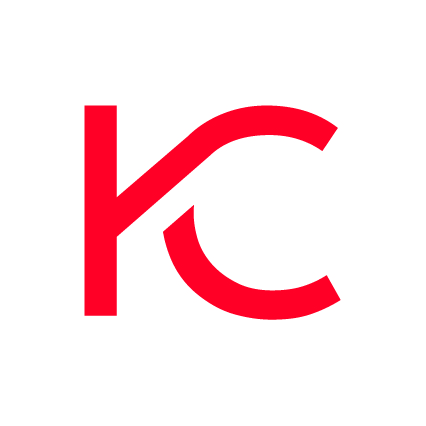 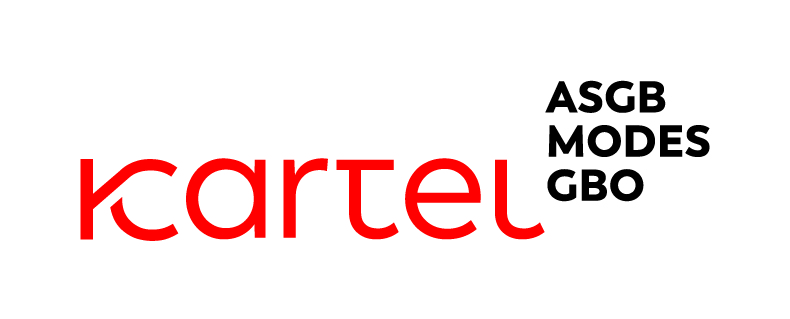 Nieuwe ZKH Governancestructuur
Medische Raad
Algemene Vergadering
Raad Van Bestuur
Paritair samengesteld: 50% via AV en 50% via MR
Geen cumuls
Achtergrond/Opleiding in ZH-management (50%)
Genderpariteit
Hernieuwing elke 4j
Arbitragecommissie
Vergoeding
50% artsen en 50% inrichtende macht
Compromis gedreven
Inhoudelijke, technische focus
Onafhankelijk van medische honoraria
Transparant / Billijk
Vergoedingscommissie
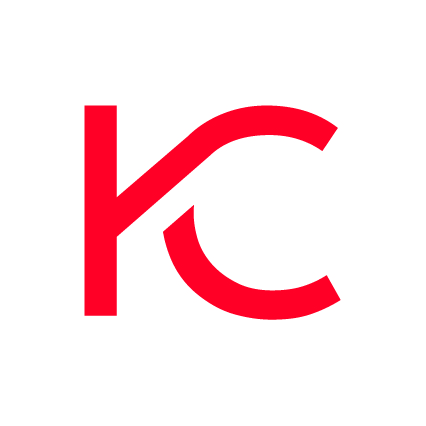 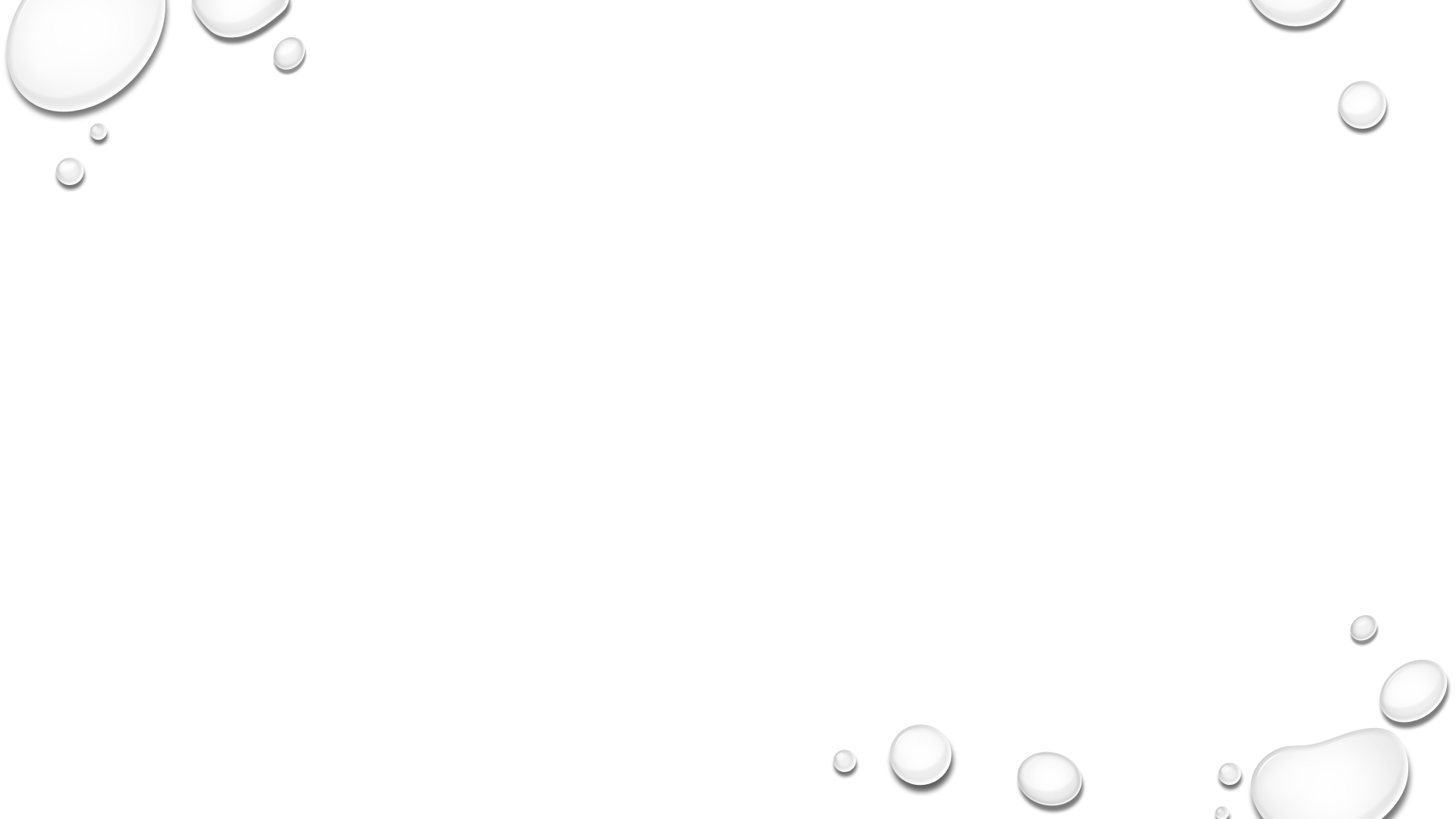 Co-governance concreet uitgewerkt:
Solidariteit tussen artsen 
Hoegrootheid is bevoegdheid van de medische raad
Toewijding is bevoegdheid van de medische raad
Bijkomende middelen nodig voor het ziekenhuis
Hoegrootheid is bevoegdheid van de medische raad
Toewijzing in co-governance tussen medische raad en directie
Hoegrootheid van de bijdrage van de individuele arts moet in functie zijn van het netto resultaat van de arts in kwestie
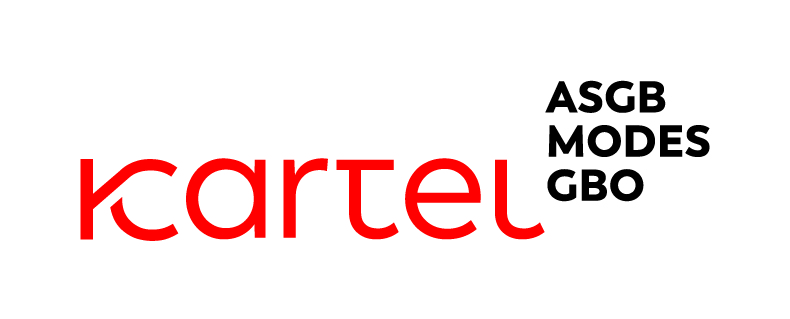 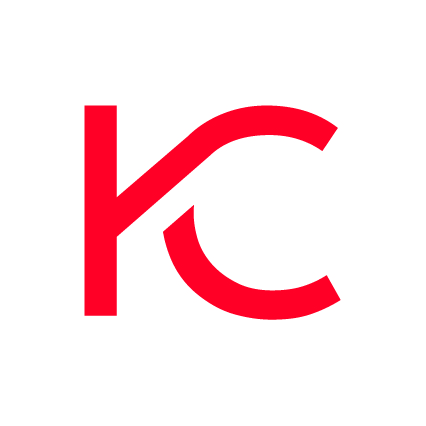 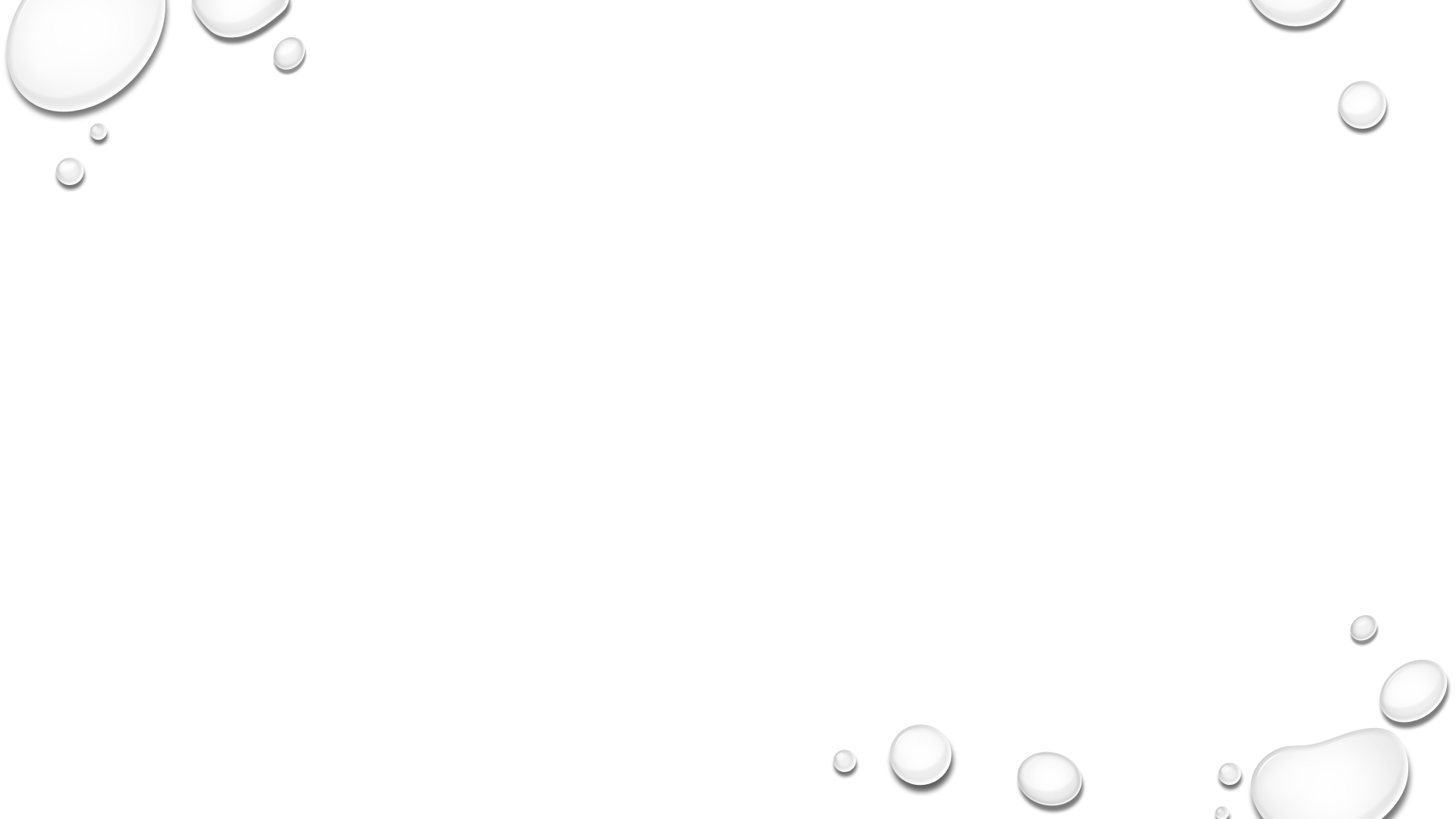 Co-governance
Inkomsten ziekenhuis
BFM en andere door de overheid aangeleverde middelen
Artsenhonoraria

Samen deze middelen zo doelmatig mogelijk aanwenden in het belang van
Patiënt
Overheid
Artsen
Medewerkers
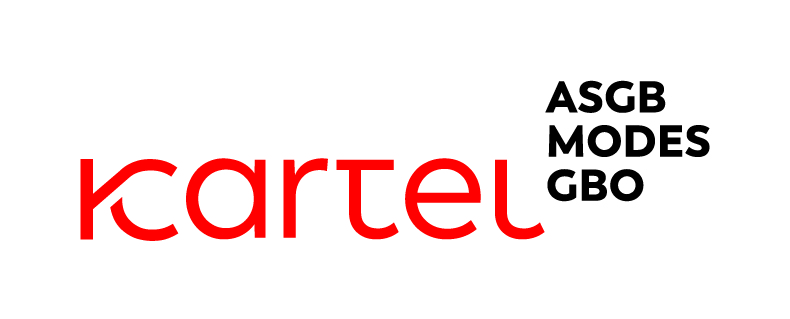 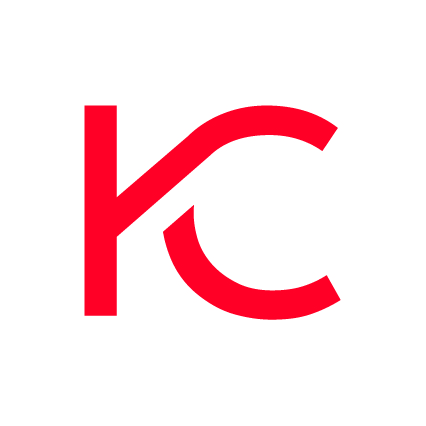 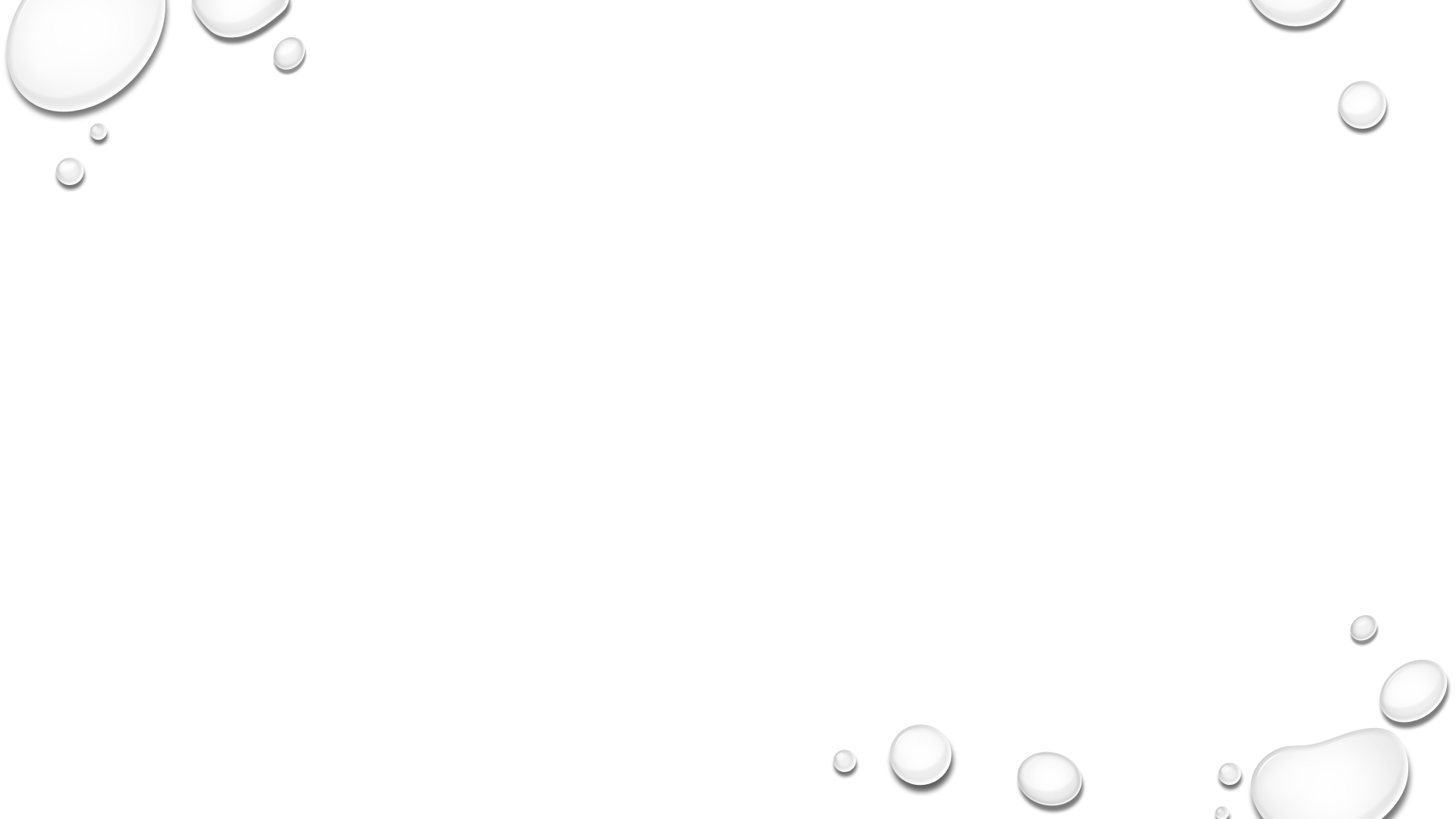 Co-governance: standpunten
Co-governance op niveau Raad van Bestuur van het ziekenhuis zal conflict vermijdend werken en zo de doelmatigheid en kwaliteit verbeteren

Co-governance op dienstniveau over de kostendekkende  honoraria zal vermijden dat middelen oneigenlijk worden gebruikt

Honoraria zijn en blijven altijd het eigendom van de arts
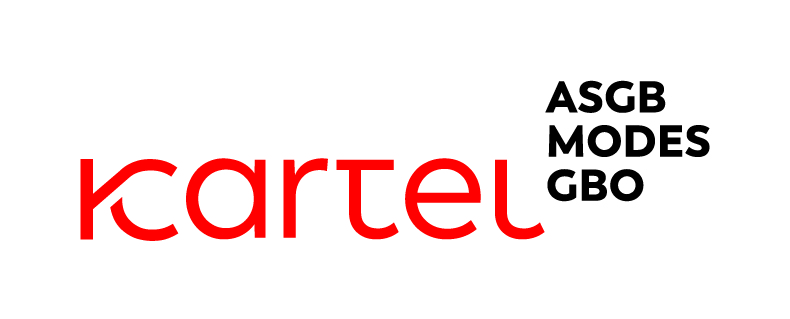 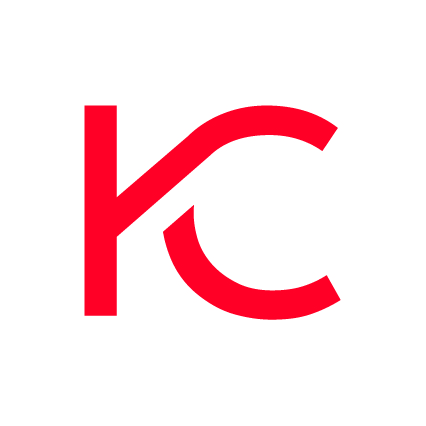